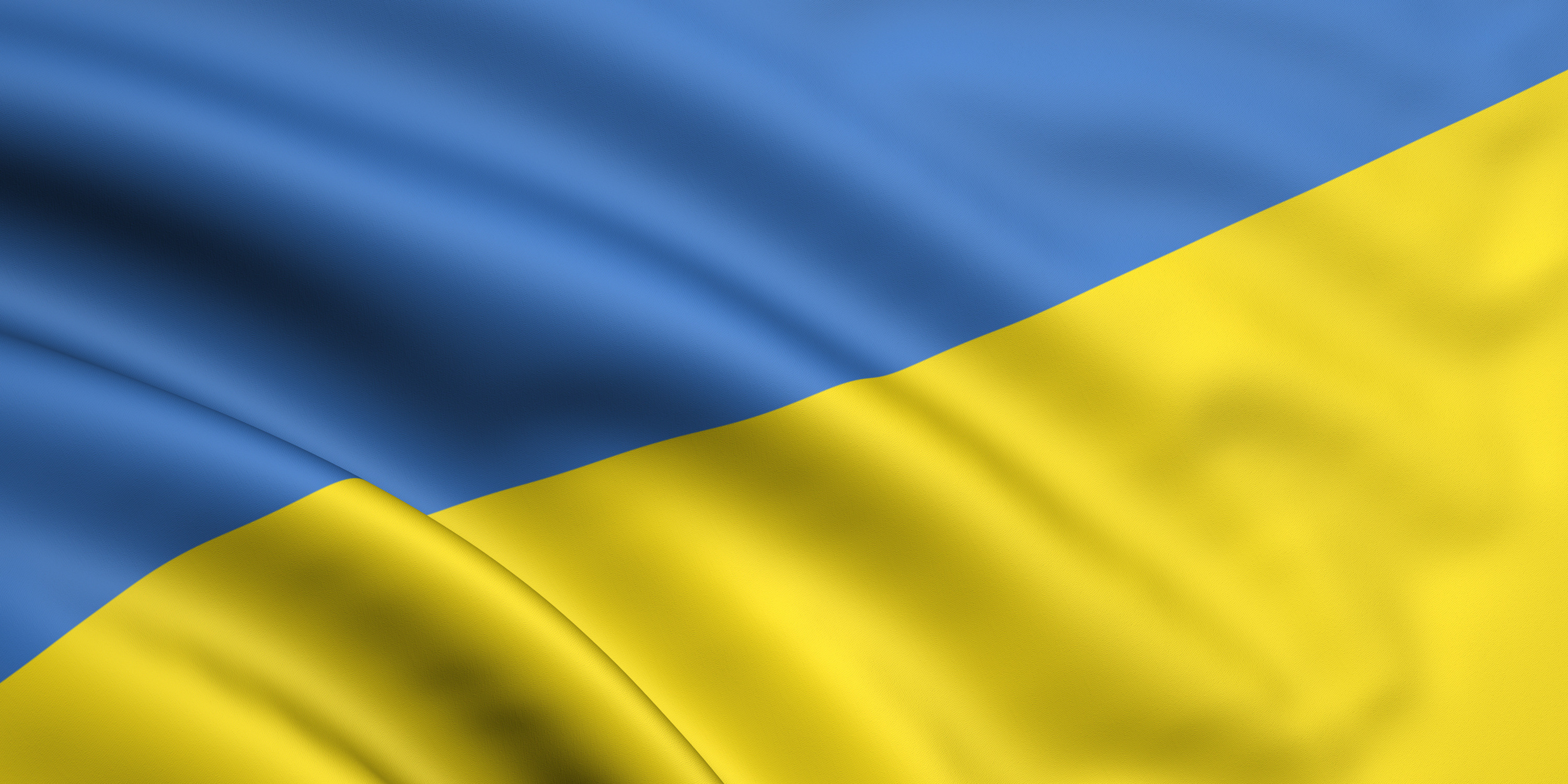 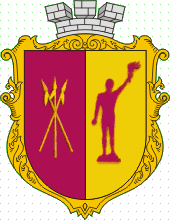 м.Кам'янське
Дніпропетровська область
ВПРОВАДЖЕННЯ ЕНРГОМОДЕРНІЗАЦІЇ
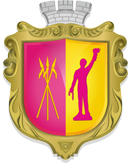 ВПРОВАДЖЕННЯ ЕНЕРГОМОДЕРНІЗАЦІЇ
М.КАМ’ЯНСЬКЕ
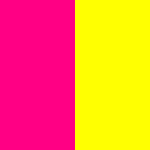 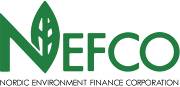 З початку 2015 року міська рада почала активно співпрацювати з Північною Екологічною Фінансовою Корпорацією НЕФКО
2015-2017 роки – впроваджено перші спільні проєкти вартістю близько 1 млн. євро в рамках Грантової програми «Фонд «Північна ініціатива гуманітарної підтримки та енергоефективності (Україна)»:
1. енергозбереження в системі вуличного освітлення мостового переходу через р. Дніпро;
2. енергозбереження в комунальних закладах міста (реконструкція та утеплення будівель навчально-виховного комплексу №37 та амбулаторії Центру первинної медико-санітарної допомоги №3).
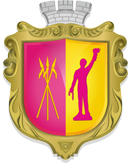 ВПРОВАДЖЕННЯ ЕНЕРГОМОДЕРНІЗАЦІЇ
М.КАМ’ЯНСЬКЕ
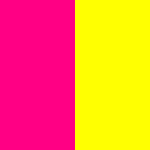 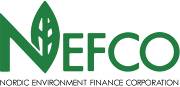 Грантова програма «Фонд «Північна ініціатива гуманітарної підтримки та енергоефективності (Україна)»
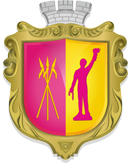 ВПРОВАДЖЕННЯ ЕНЕРГОМОДЕРНІЗАЦІЇ
М.КАМ’ЯНСЬКЕ
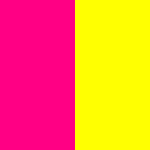 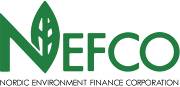 Проєкт енергозбереження в комунальних закладах
Проєкт спрямований на зменшення споживання енергетичних ресурсів та поліпшення умов перебування учнів у НВК № 37, відвідувачів амбулаторії ЦПМСД №3 та обслуговуючого персоналу
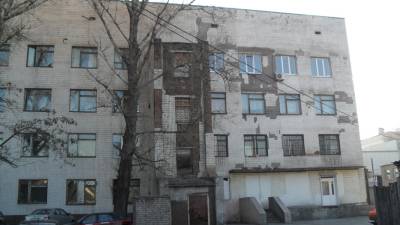 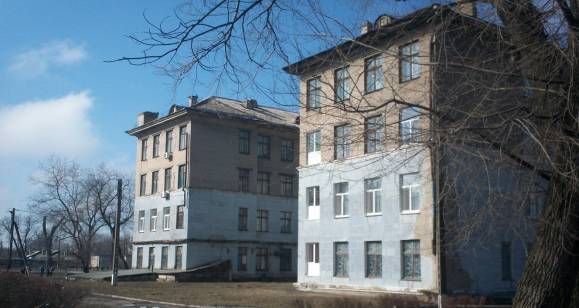 Екологічні переваги
Інвестиційні показники
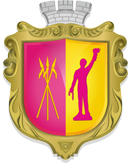 ВПРОВАДЖЕННЯ ЕНЕРГОМОДЕРНІЗАЦІЇ
М.КАМ’ЯНСЬКЕ
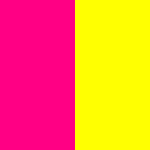 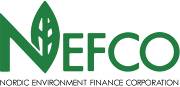 Проект енергозбереження в комунальних закладах
Перелік запропонованих технічних заходів
*За рахунок коштів міського бюджету зроблено дах у НВК №37
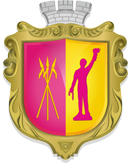 ВПРОВАДЖЕННЯ ЕНЕРГОМОДЕРНІЗАЦІЇ
М.КАМ’ЯНСЬКЕ
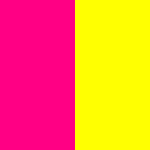 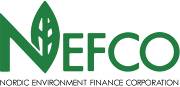 Проект енергозбереження в комунальних закладах
Показники економії
Фінансування по траншам
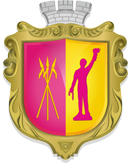 ВПРОВАДЖЕННЯ ЕНЕРГОМОДЕРНІЗАЦІЇ
М.КАМ’ЯНСЬКЕ
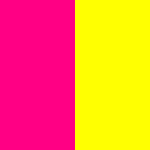 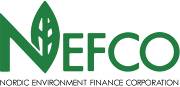 Проект енергозбереження в комунальних закладах
Навчально-виховний комплекс № 37
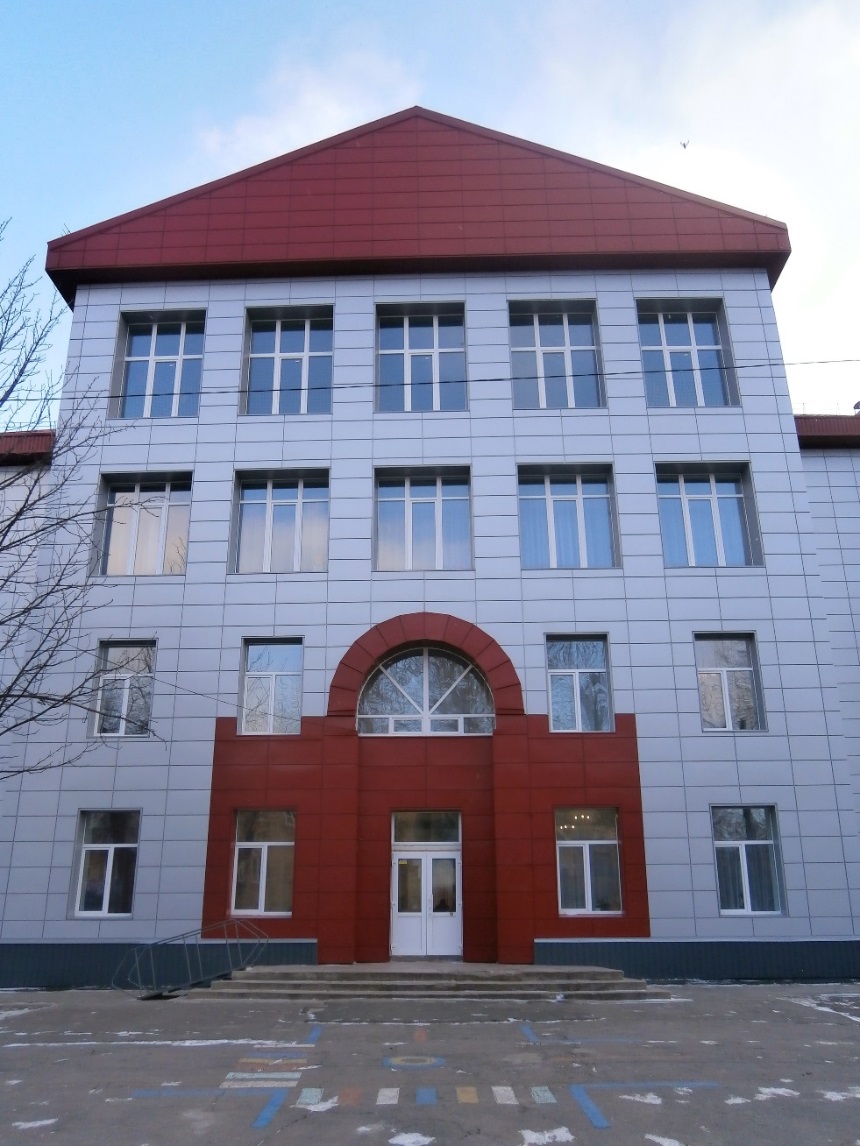 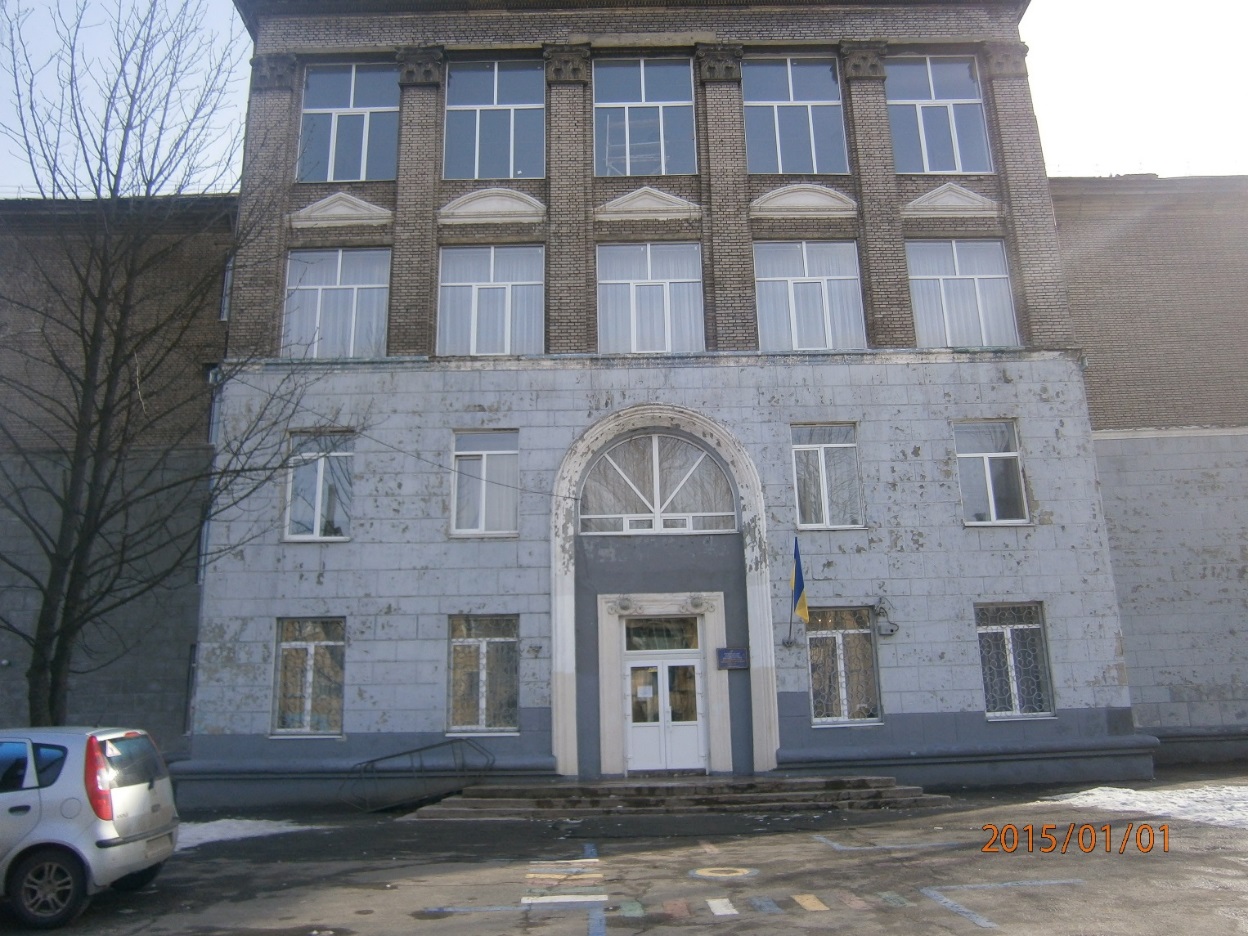 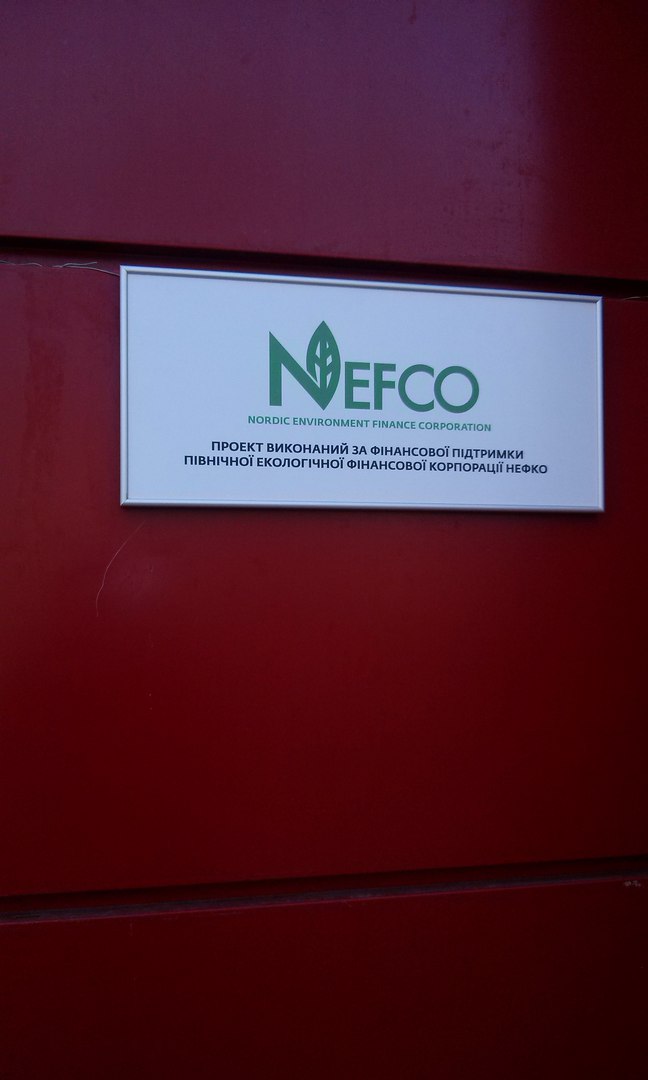 До впровадження проекту у 2015 році
Після впровадження проекту у 2017 році
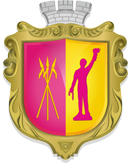 ВПРОВАДЖЕННЯ ЕНЕРГОМОДЕРНІЗАЦІЇ
М.КАМ’ЯНСЬКЕ
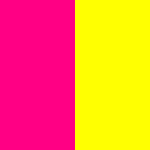 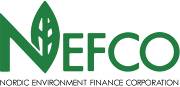 Проект енергозбереження в комунальних закладах
Амбулаторія
ЦПМСД №3
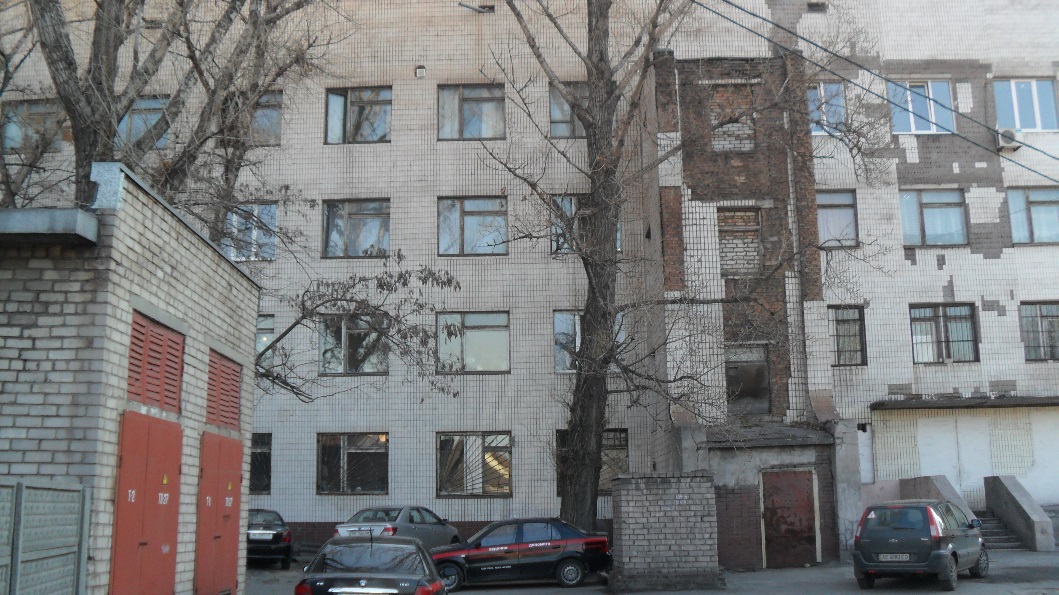 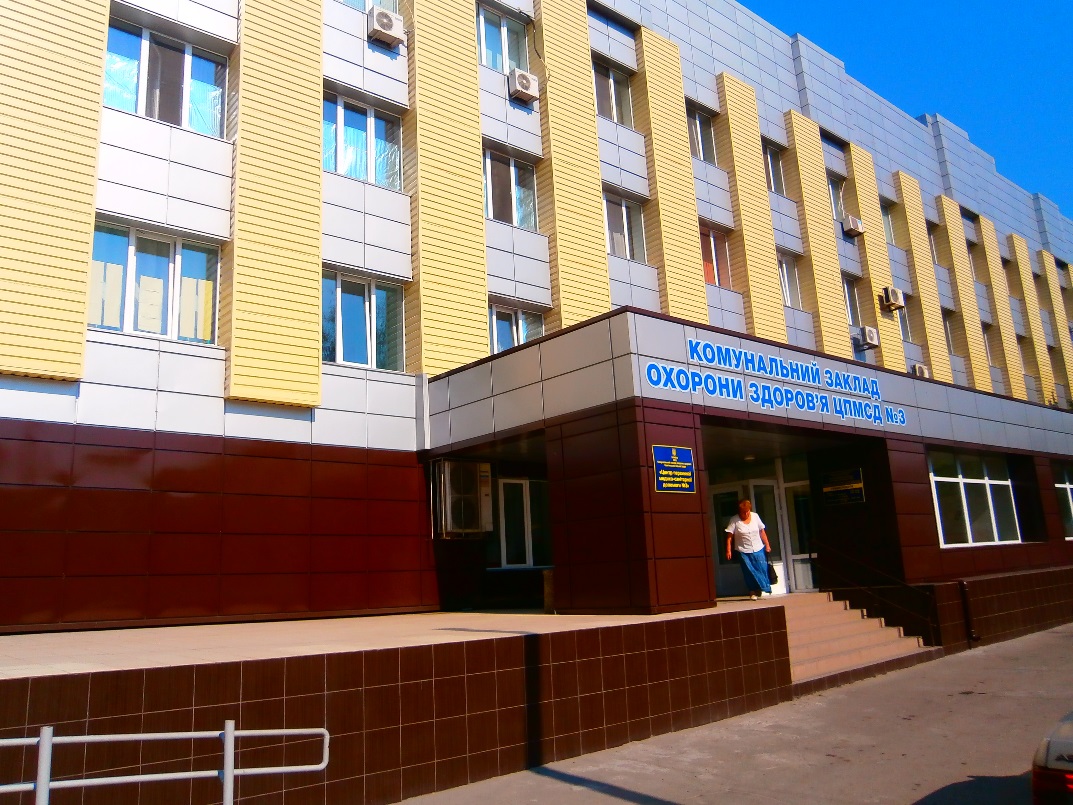 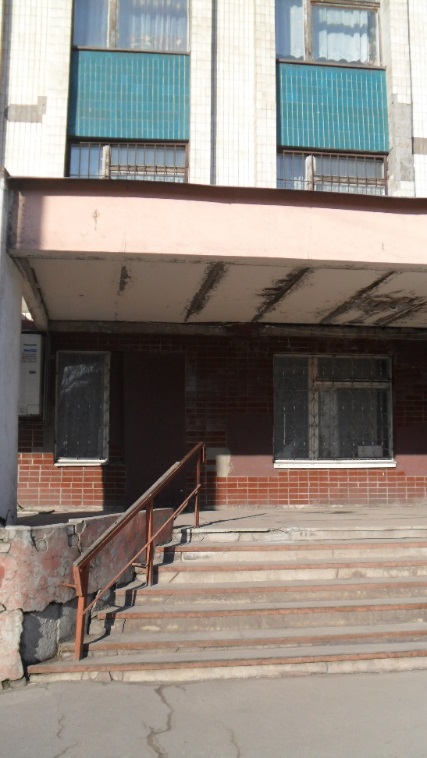 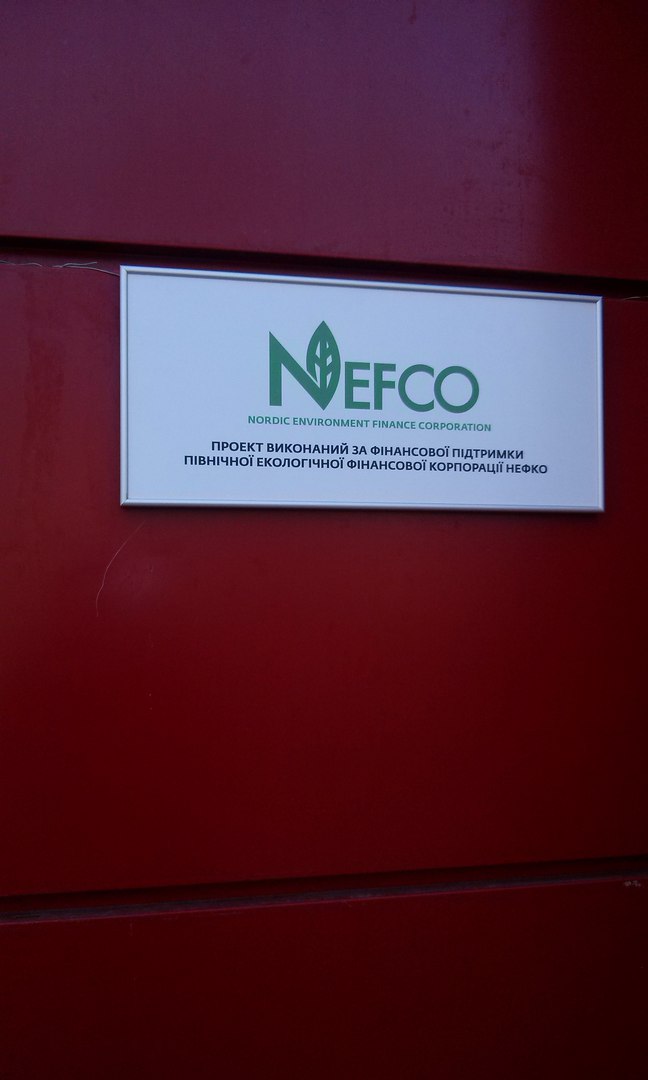 Після впровадження проекту у 2017 році
До впровадження проекту у 2015 році
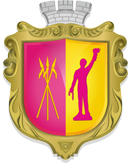 М.КАМ’ЯНСЬКЕ
ВПРОВАДЖЕННЯ ЕНЕРГОМОДЕРНІЗАЦІЇ
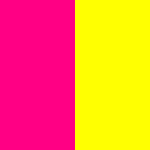 Програма розвитку муніципальної інфраструктури України
З 2015 року місто Кам’янське приймає участь в Програмі розвитку муніципальної інфраструктури України (ПРМІУ), яка фінансується Європейським інвестиційним банком. Для участі у ПРМІУ містом було запропоновано найбільш актуальні інфраструктурні проєкти. Мінрегіоном було проведено 3 етапи конкурсного відбору потенційних кінцевих бенефіціарів, за результатами якого одним із проєктів,  які увійшли до попереднього переліку основних проєктів став:
«Реконструкція (термомодернізація) будівель закладів освіти, науки та спорту, закладів охорони здоров’я та спорту у м. Кам’янське». 
Проєктом передбачено утеплення будівель та реконструкція інженерних мереж 36 об’єктів бюджетної сфери (10 дошкільних навчальних закладів, 13 загальноосвітніх закладів, 3 спортивні заклади, 10 закладів охорони здоров’я). Його вартість складає 15,5 млн. євро, очікувана економія енергоносіїв – 34,3 тис. МВт*год, скорочення викидів парникових газів – 8,5 тис. т. СО2.
Для реалізації цього проєкту між Європейським інвестиційним банком, Міністерством регіонального розвитку, будівництва та житлово-комунального господарства України та Кам’янською міською радою було укладено Угоду про співпрацю, відповідно до якої ЄІБ було обрано технічних експертів – компанію «Gopa Infra» у партнерстві з компанією «Eptisa».
Грім того, для підготовки інвестиційного ТЕО, місто отримало грант від Фінсько-Українського трастового фонду (FinlandUkraineTrustFund). НЕФКО та Фінсько-Українським трастовим фондом було проведено тендер, за результатами якого для розробки ТЕО було обрано «Nomine Consult UAB» в партнерстві з компанією «SWECO».
На теперішній час технічними консультантами НЕФКО та ЄІБ розробляється інвестиційне ТЕО, яке включає довгострокову інвестиційну стратегію (LTIS), екологічний та соціальний аналіз (ESMP), оцінку екологічного та соціального впливу (ESIA), стратегію реалізації проєкту та план закупівель. Розроблена документація дасть можливість отримати рішення Мінфіну про погодження обсягу та умов здійснення запозичення та підписати кредитну угоду з Європейським інвестиційним банком.